AHOD 2131 RT Guidelines including sample cases
Sarah Milgrom, MD
Andrea Lo, MD
Ray Mailhot-Vega, MD 
Brad Hoppe, MD
[Speaker Notes: IND#117117]
AHOD2131 Radiation Approach: Patient Selection
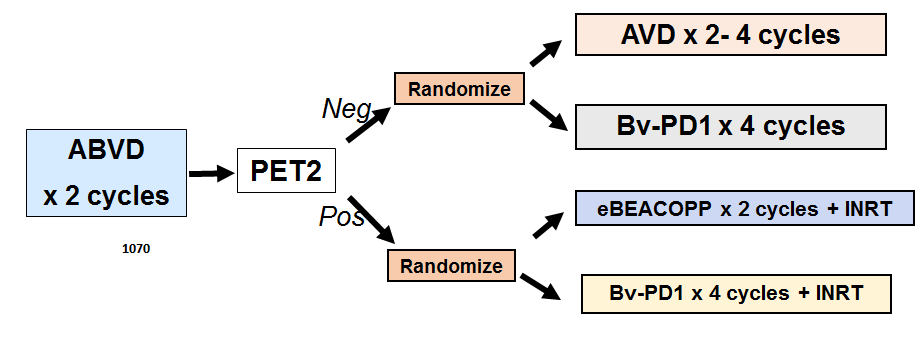 85%
5-60 y/o
Stage I-II cHL
15%
ISRT
RT is used for SERs only
RT is used for SERs due to their higher relapse risk
Anticipated to comprise ~15% of the total cohort 
For comparison, on AHOD0031: ~75% received RT
ISRT
AHOD2131 Radiation Approach: Target Volume
Pre-chemo Disease
ISRT
Involved site RT +/- PET-directed boost
ISRT: LNs/tissues originally involved with HL, accounting for anatomic changes following chemotherapy
Volumes are individualized & typically smaller than historic IFRT fields
PET-directed boost: tissue in PMR at completion of systemic therapy
Deauville 4-5, even if LYRIC IR
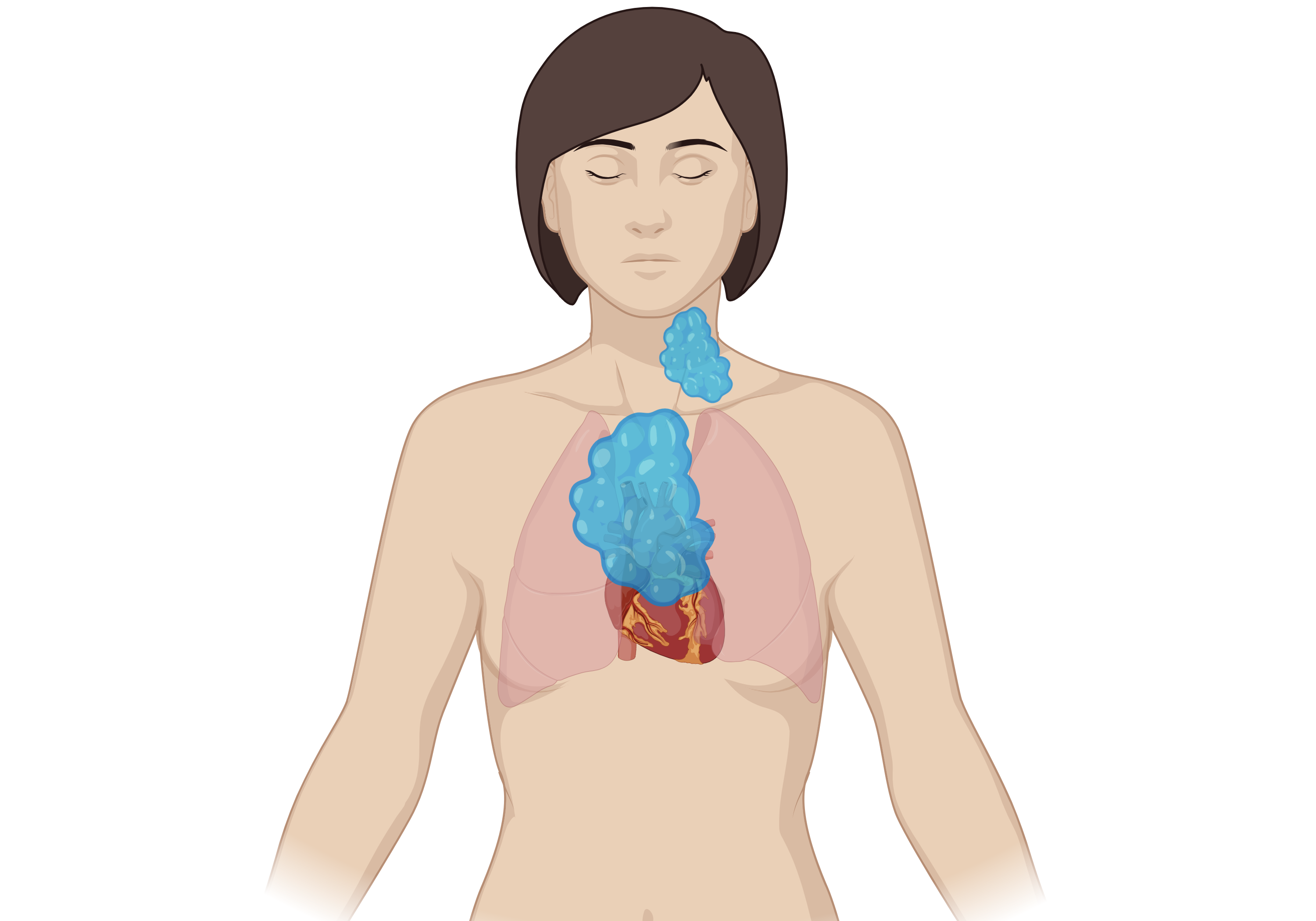 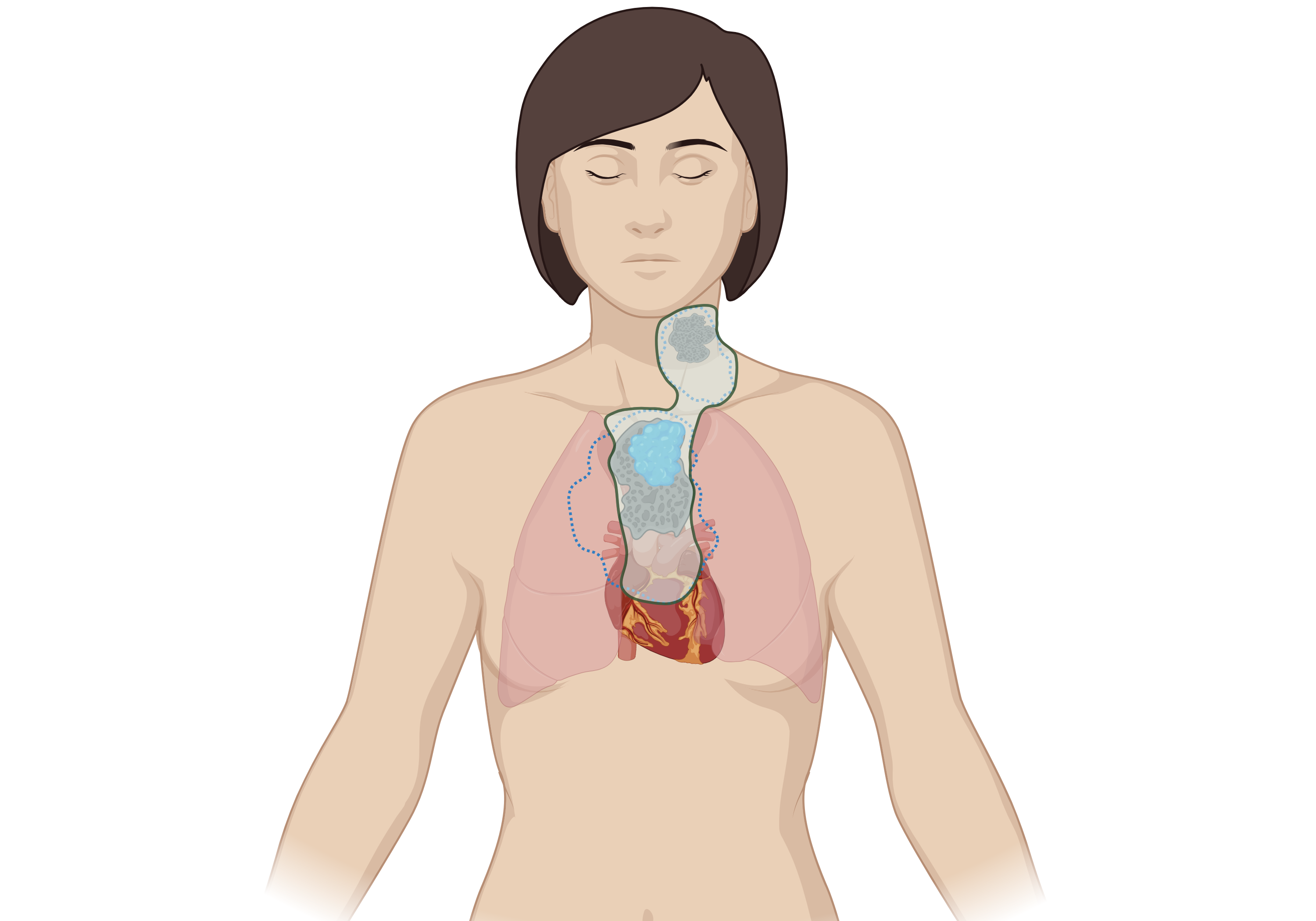 PMR Site
Boost
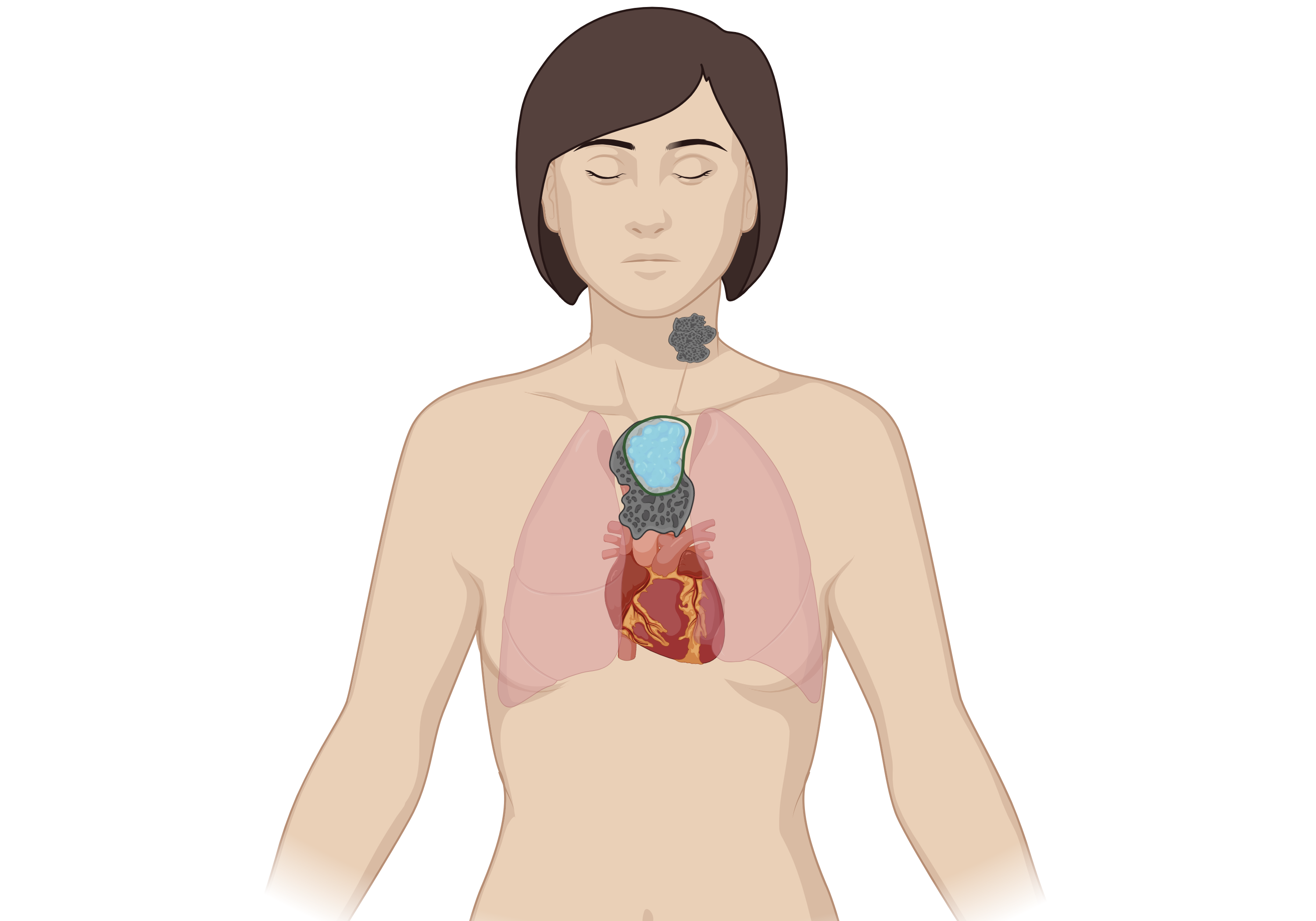 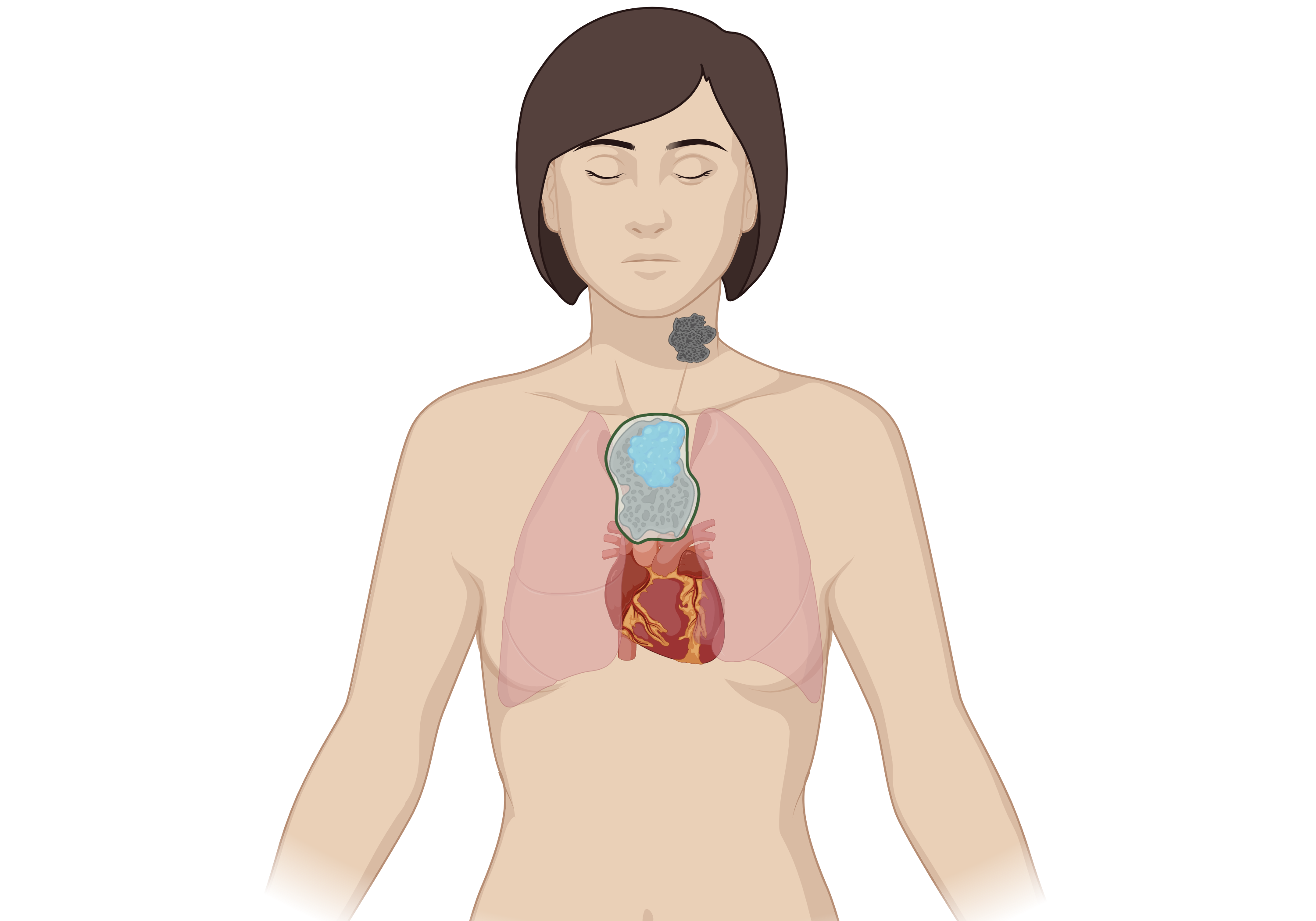 AHOD2131 Radiation Approach: Dose
ISRT
pRSRT
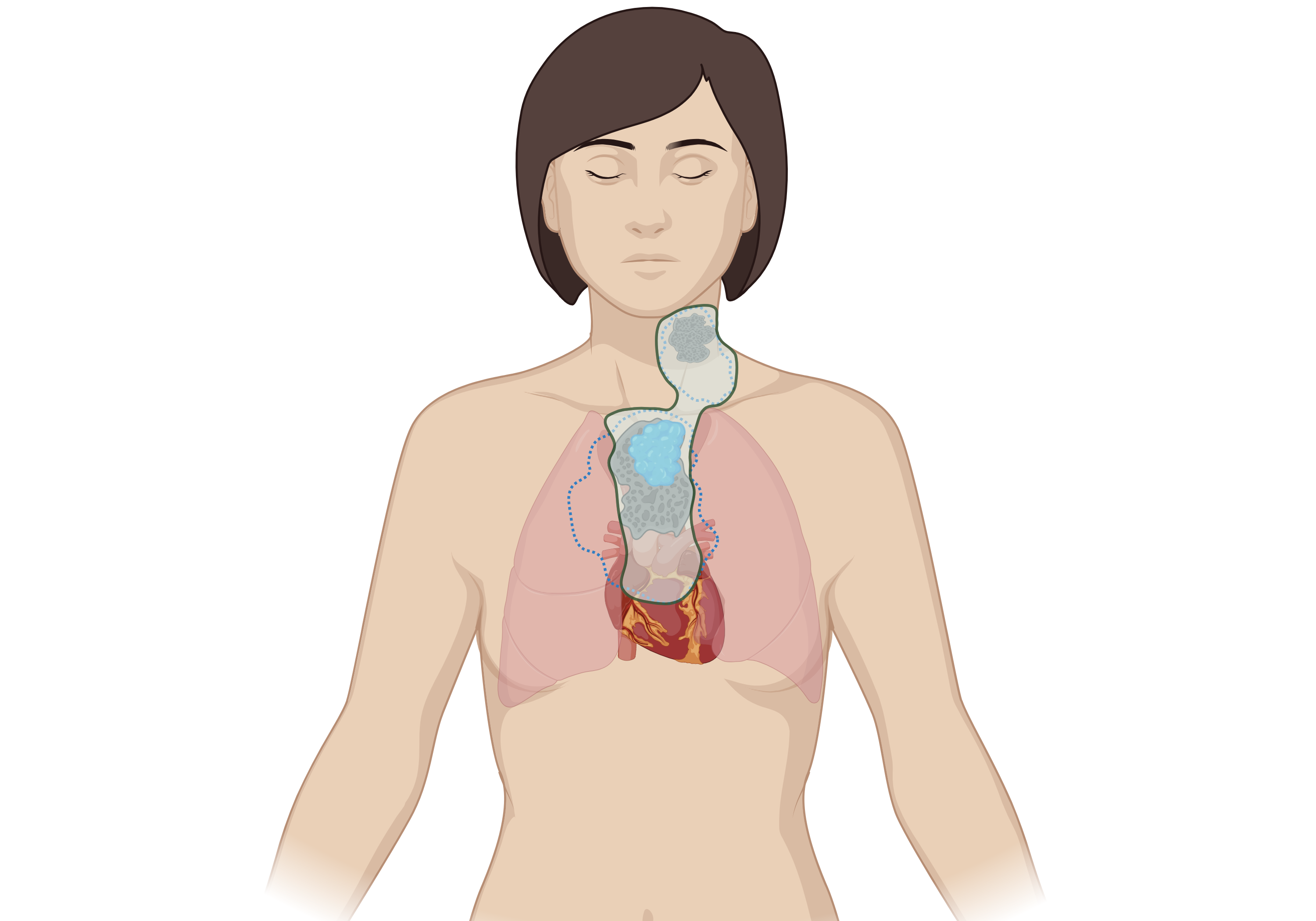 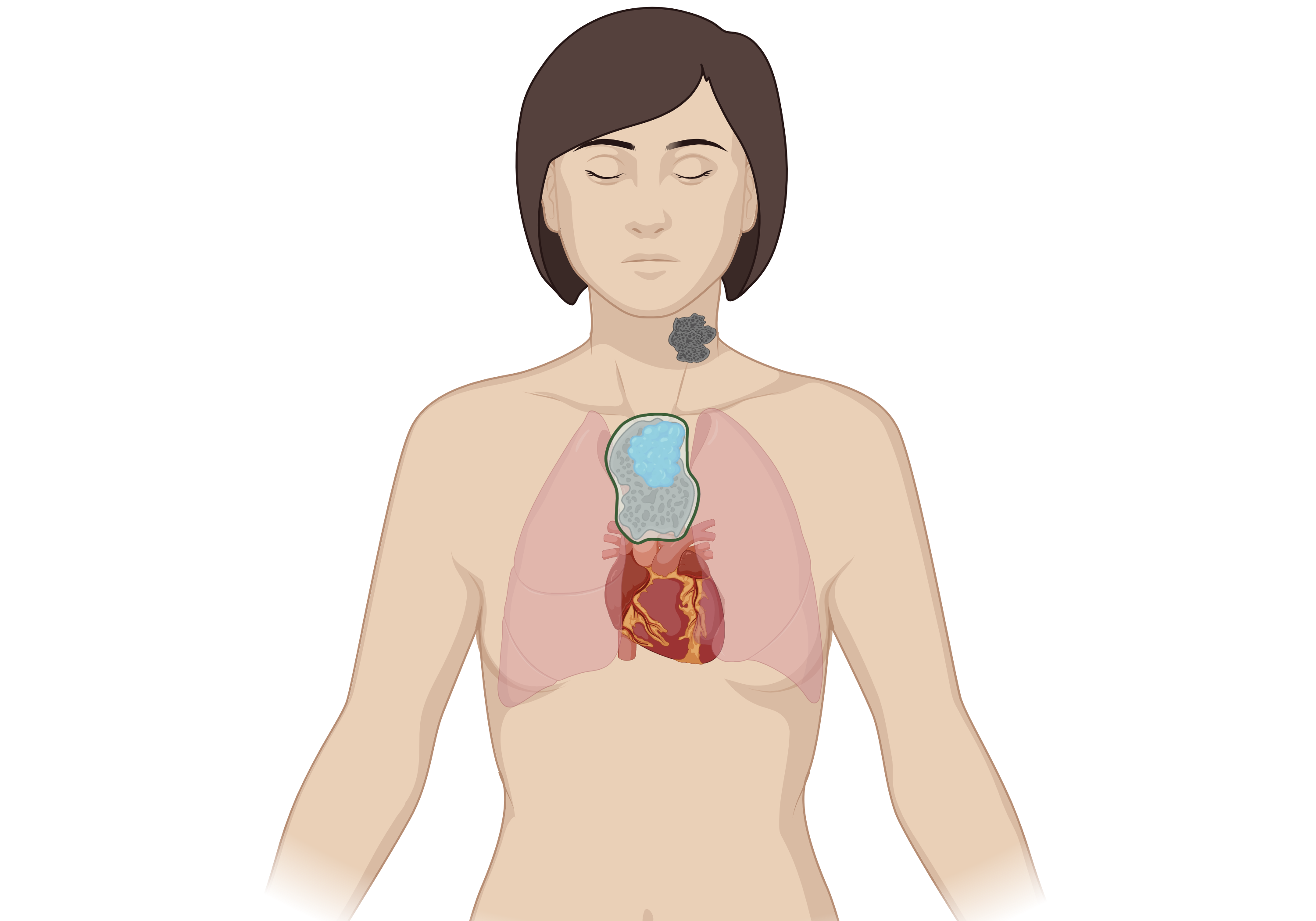 AHOD2131 Radiation Approach: Dose
Why 30 Gy instead of 21 Gy?
21 Gy may be insufficient
AHOD0031: 90% of relapses occurred within the RT field 1 
AHOD0431: 80% of relapses in patients with SER/PR occurred within the RT field 2
In-field relapses are less common after 30-36 Gy
GHSG HD11: PFS is *not* non-inferior after 20 Gy vs. 30 Gy following ABVD x 4 3
30-36 Gy is used on pediatric & adult trials after an incomplete metabolic response
S1826, AHOD1331
AHOD2131 is using RT for SERs, who have less chemoresponsive disease
However, 21 Gy ISRT + 9 Gy boost to SER sites is an option for patients with CMR on EST-PET who are
<16 years old
Any age, if normal tissue constraints cannot be achieved with 30 Gy ISRT
Dharmarajan, IJROBP 2015
Parekh, Blood 2022
Eich, JCO 2010
AHOD2131 Radiation Approach: Technique
Advanced RT techniques are allowed (IMRT, VMAT, proton therapy) 
Highly conformal
Minimize dose to normal tissues compared to historic 2D and 3D techniques
Motion assessment/reduction is encouraged (ex DIBH)
Historic 2D
IMRT with DIBH
Protons
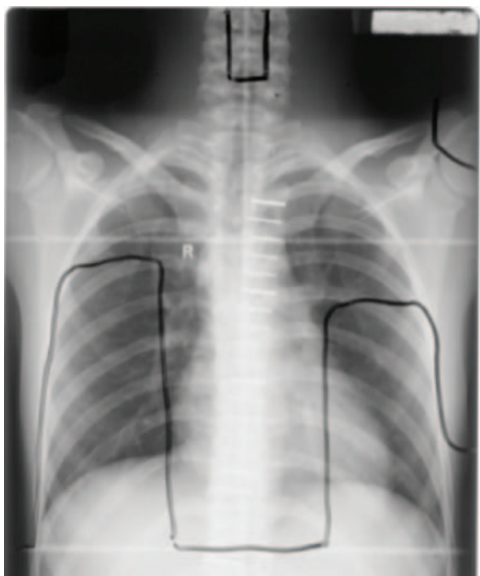 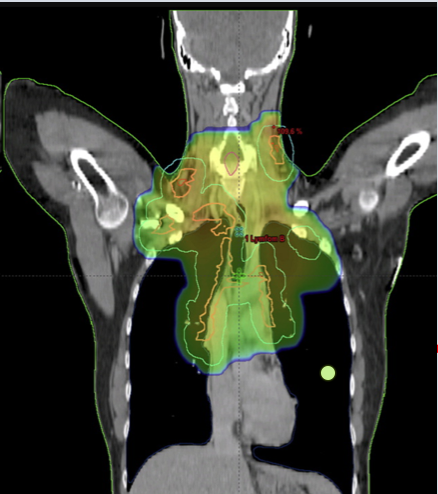 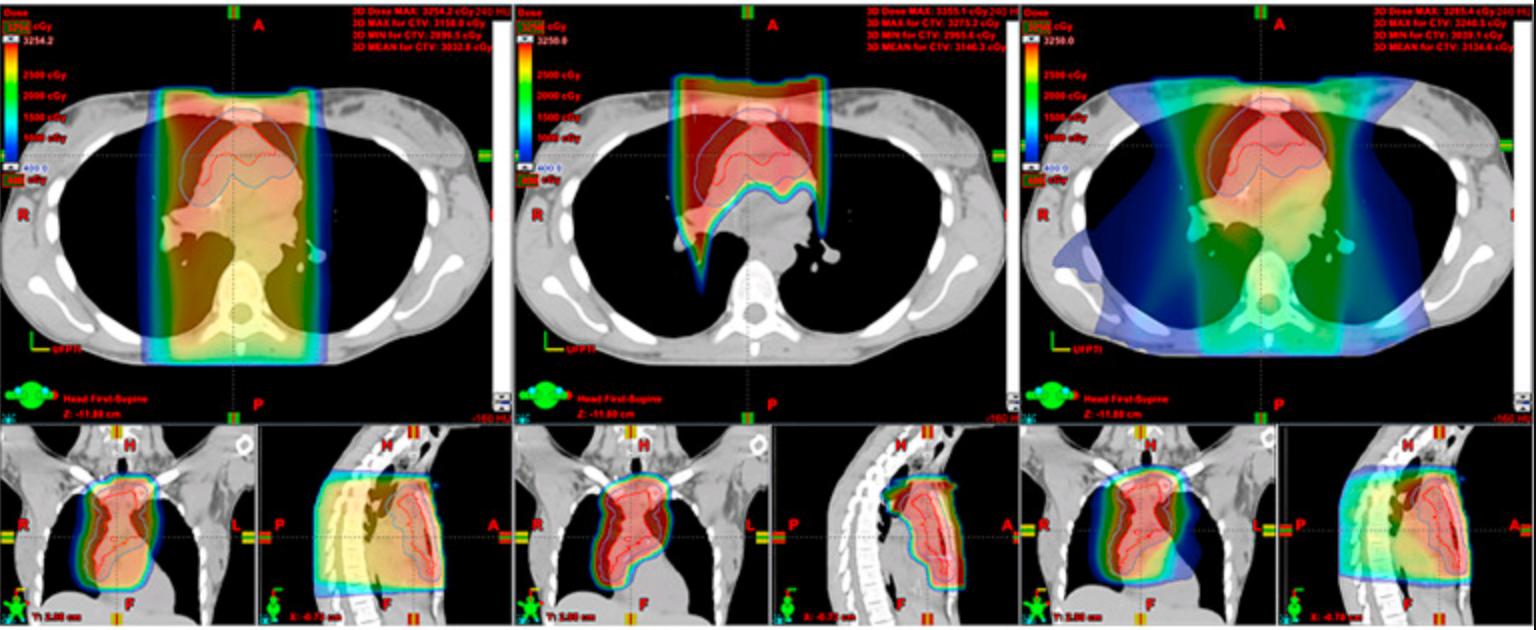 Cutter et al.  JNCI 2015
Specht et al.  IJROBP 2014
Hoppe et al.  IJROBP 2014
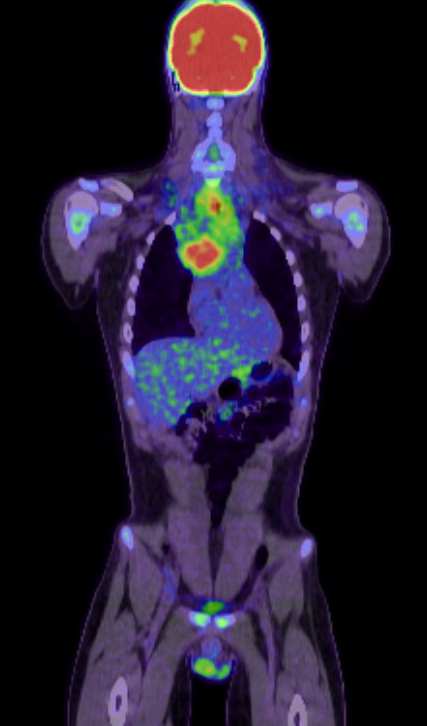 AHOD2131 Case #1
25 y/o man with stage IIA classic HL
PET2: Deauville 4 (SER)
EST-PET: Deauville 2 (CMR)

ISRT: 30 Gy in 15 fractions
Baseline PET
CTVisrt
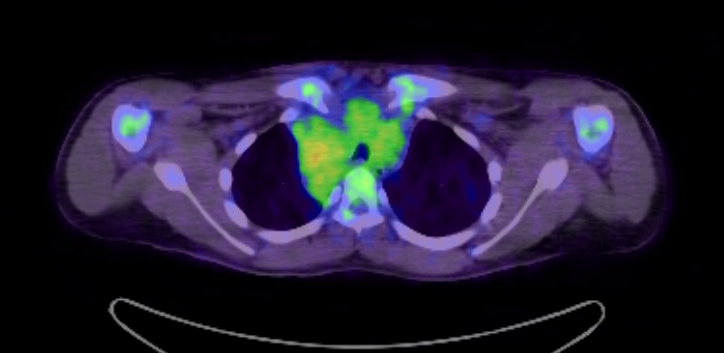 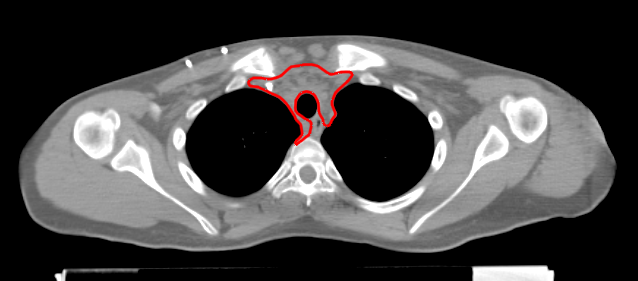 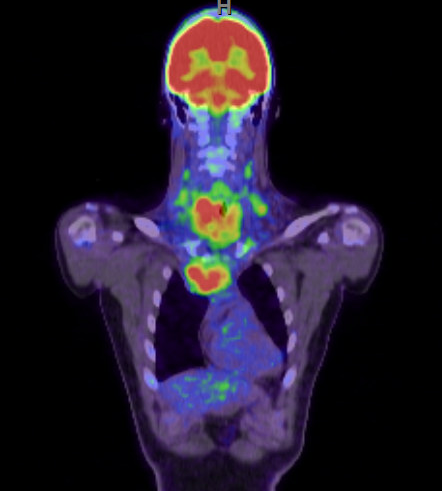 [Speaker Notes: The CTV encompasses the original lymphoma volume but does not include normal structures that were displaced by, but were never involved by, lymphoma, such as lungs.  Here you can see that lung tissue was displaced by the mediastinal tumor, but the lung tissue has returned to its normal position after the tumor has responded to chemotherapy.  So it is not necessary to include that area of lung tissue in the CTV.]
IMRT Plan Using DIBH & Butterfly Arrangement*
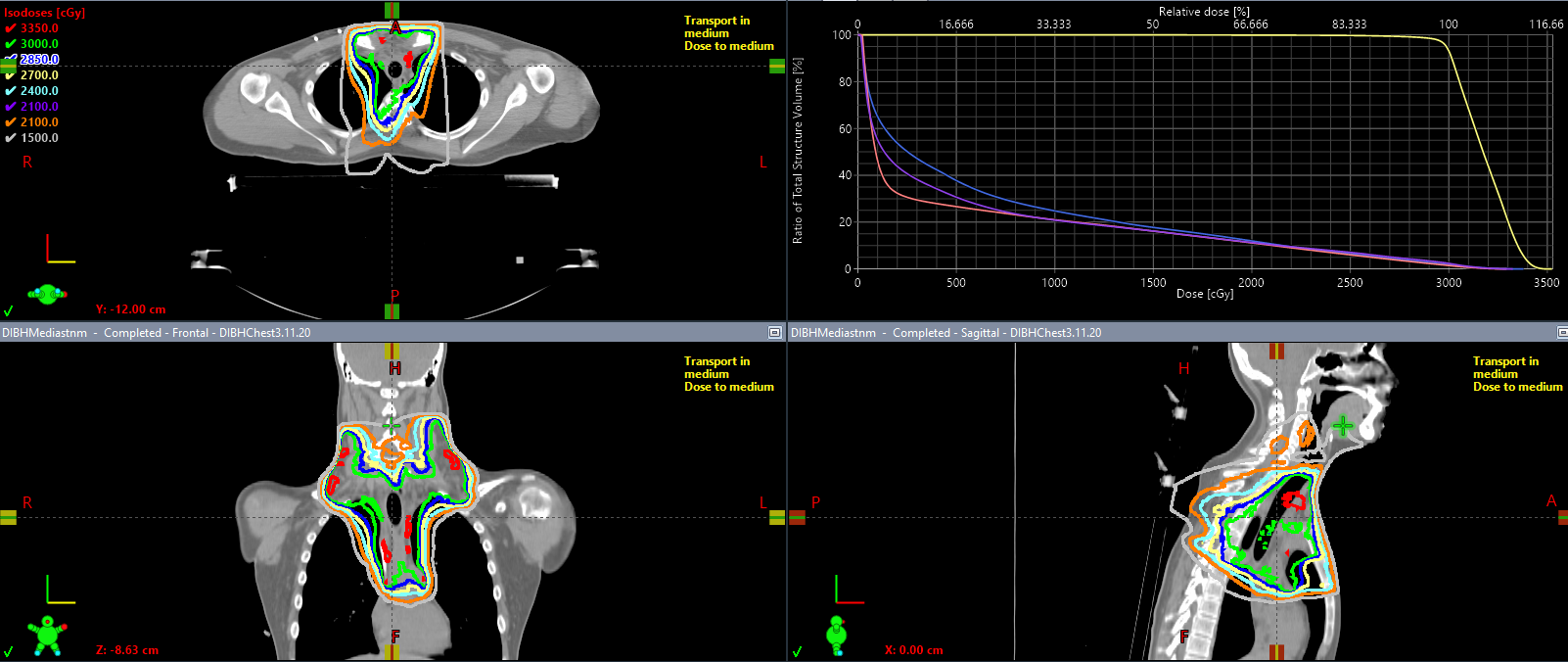 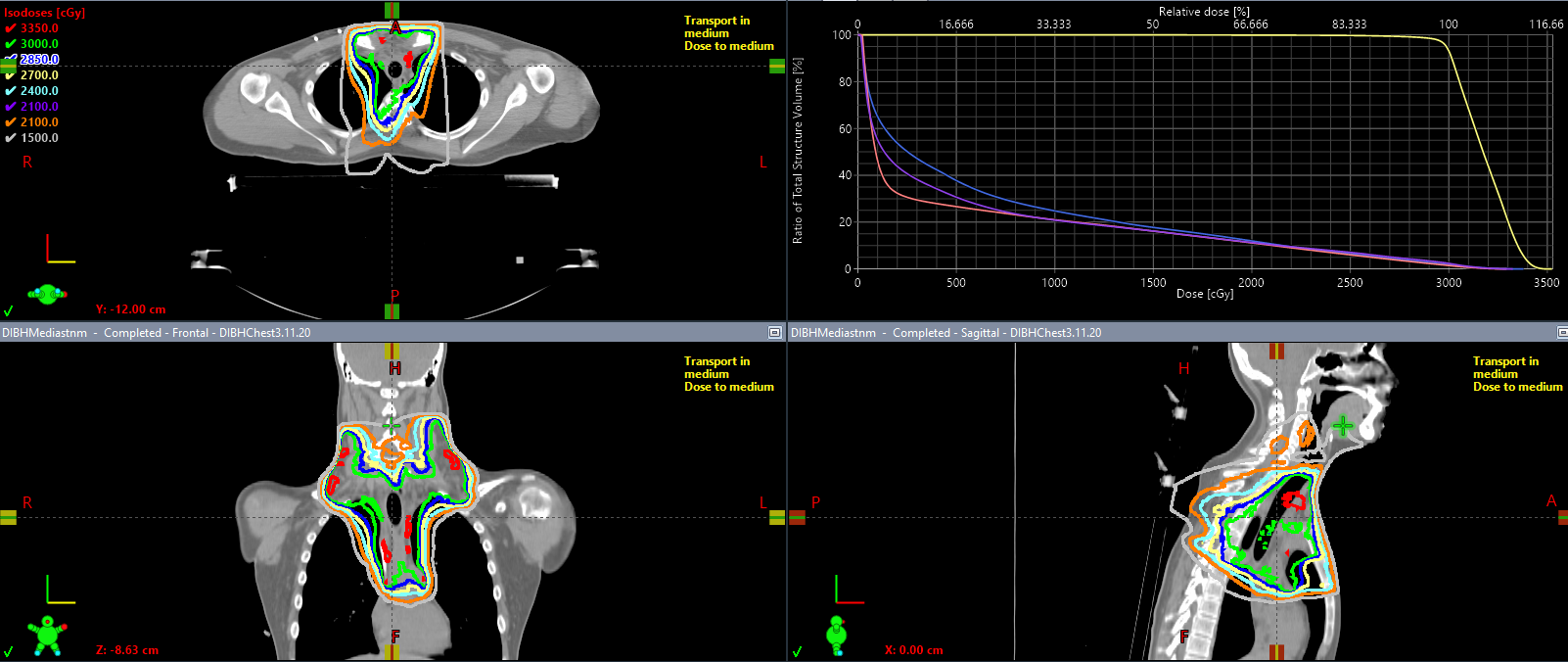 * Voong et al. Radiat Oncol. 2014 Apr 15:9:94
AHOD2131 Case #2
45 y/o woman with stage IIA bulky classic HL
PET2: Deauville 4 (SER)
EST-PET: Deauville 4 (PMR)

ISRT: 30 Gy in 15 fractions
Sequential boost to area with a PMR at completion of systemic therapy: 8 Gy in 4 fractions
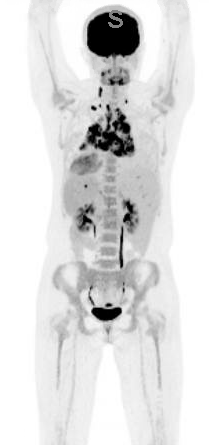 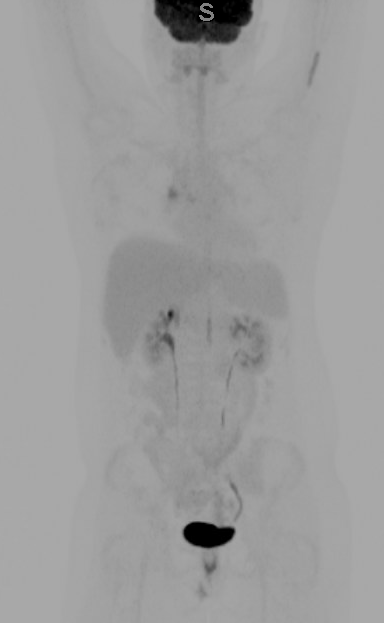 Baseline PET
EST-PET: 5-point score 4
PET2: 5-point score 4
Baseline PET
CTVisrt
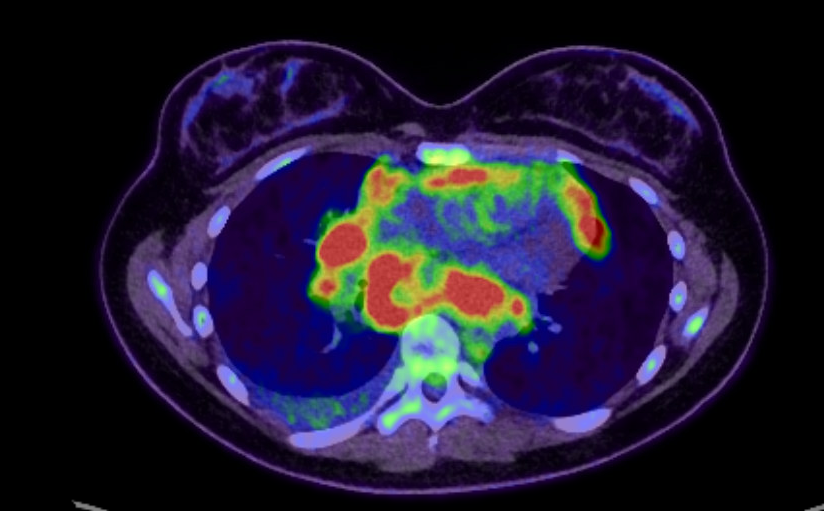 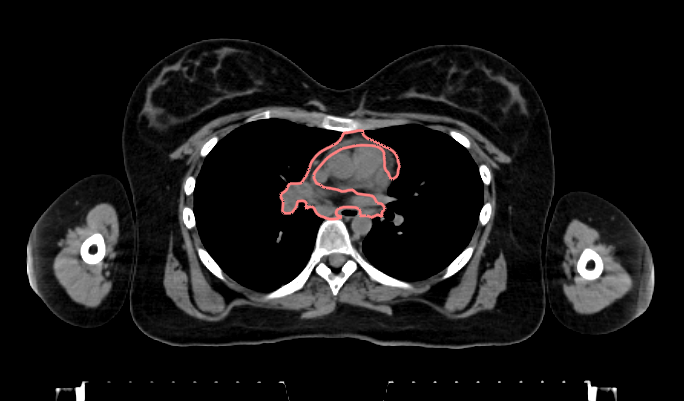 EST-PET
CTVpr
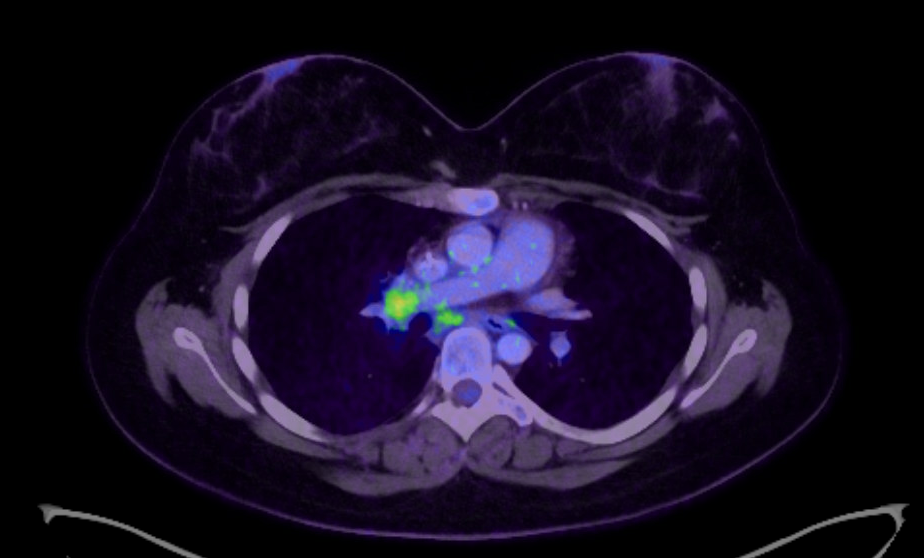 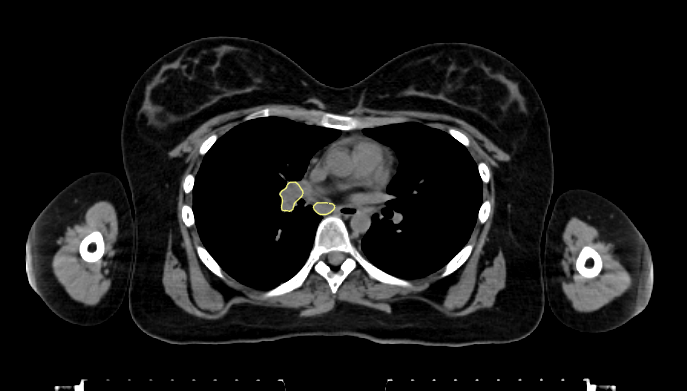 [Speaker Notes: A breath hold technique was used.  3 breath hold scans were obtained at simulation to ensure reproducibility.  
There was no variability in anatomy between breath hold scans.  
Therefore, no ITV was needed.]
IMRT Plan Using DIBH & Butterfly Arrangement*
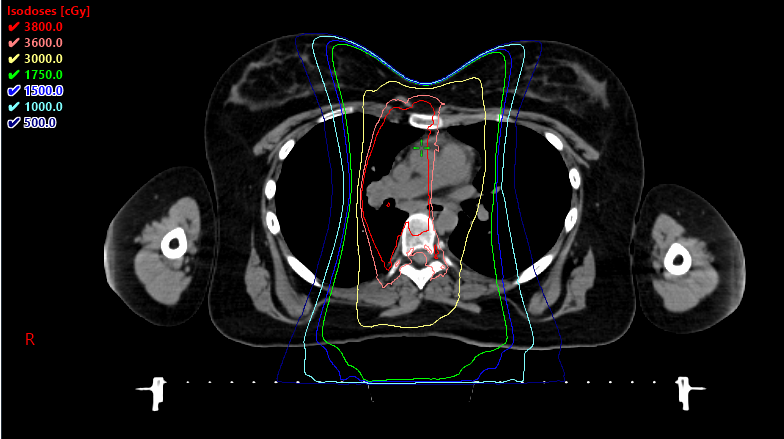 * Voong et al. Radiat Oncol. 2014 Apr 15:9:94
AHOD2131 Case #3
Baseline
PET2
EST-PET
14 y/o boy with stage II cHL
PET2: Deauville 4 (SER)
EST-PET: Deauville 3 (CMR)

In CMR & <16 y/o  
ISRT: 21 Gy/14 fractions
Boost to SER site: 9 Gy/6 fractions
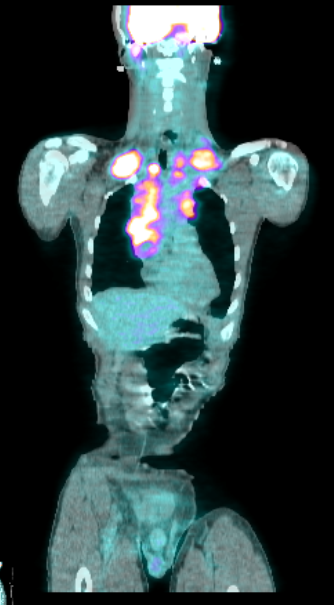 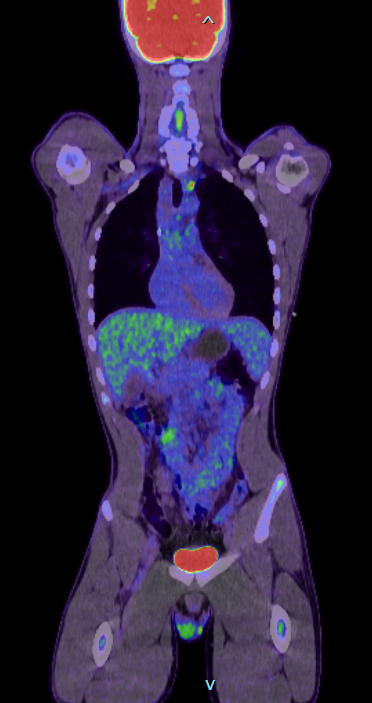 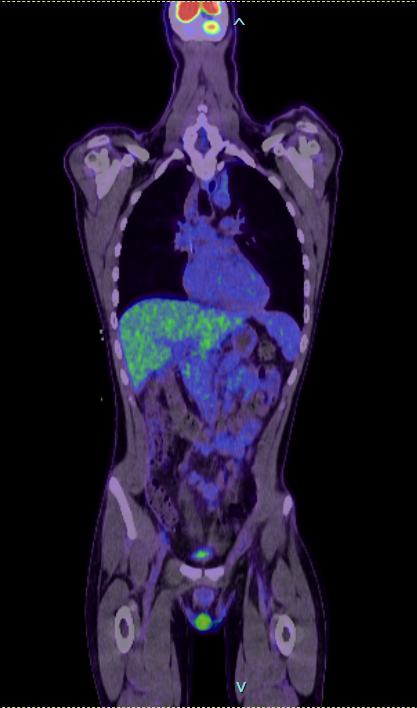 DS4
[Speaker Notes: AN 1931109
9796 202 615]
Baseline PET
CTVisrt (21Gy)
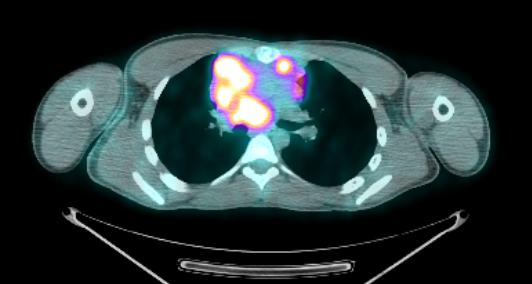 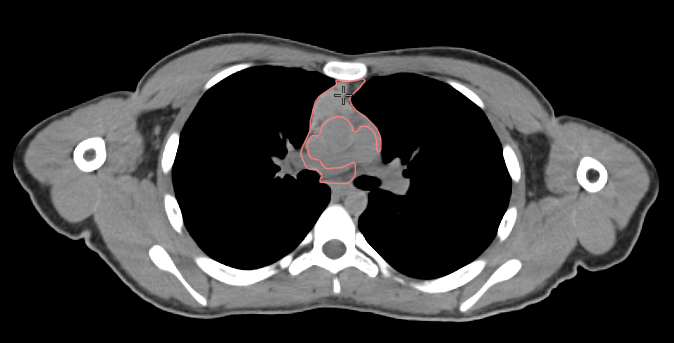 PET2
CTVser (9Gy boost)
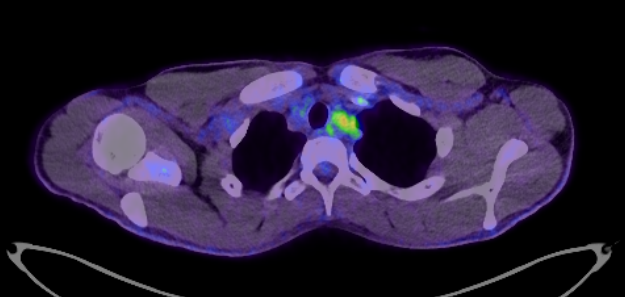 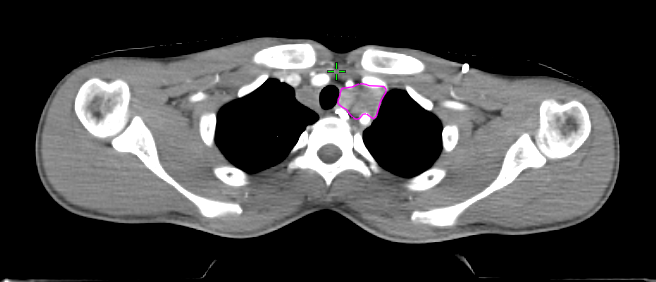 Deauville 4
IMRT Plan Using DIBH & Butterfly Arrangement*
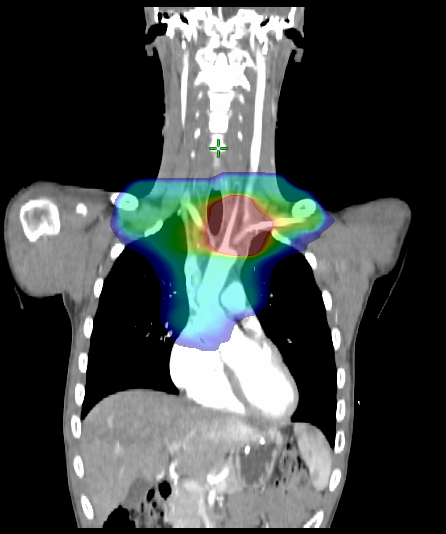 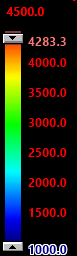 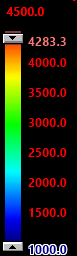 * Voong et al. Radiat Oncol. 2014 Apr 15:9:94
Case 4
30 y/o F with stage IIA Hodgkin lymphoma
PET2: Deauville 4
EST-PET: Deauville 4
ISRT: 3000 cGy in 15 fractions
Sequential boost to area with a PR at completion of systemic therapy: 600 cGy in 3 fractions
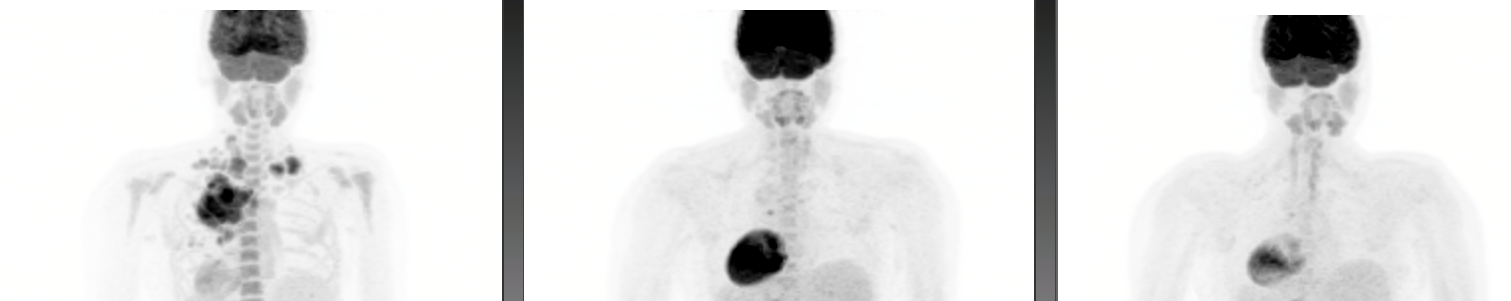 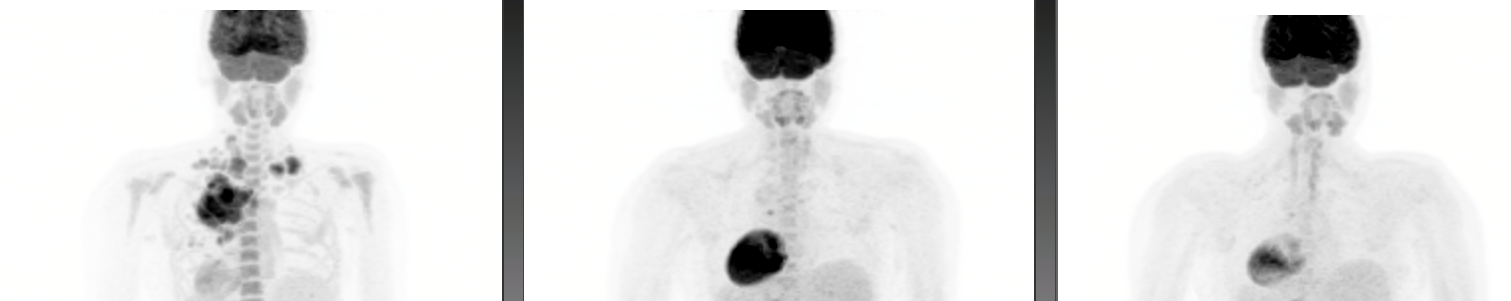 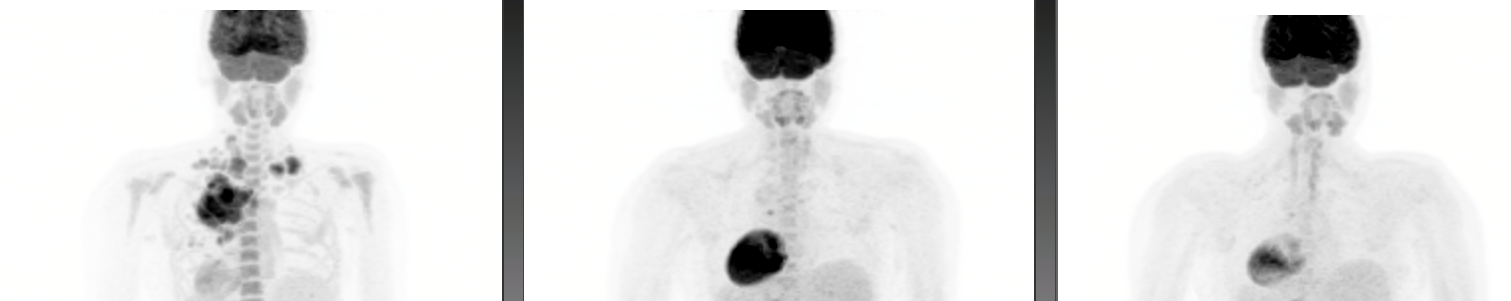 Contours
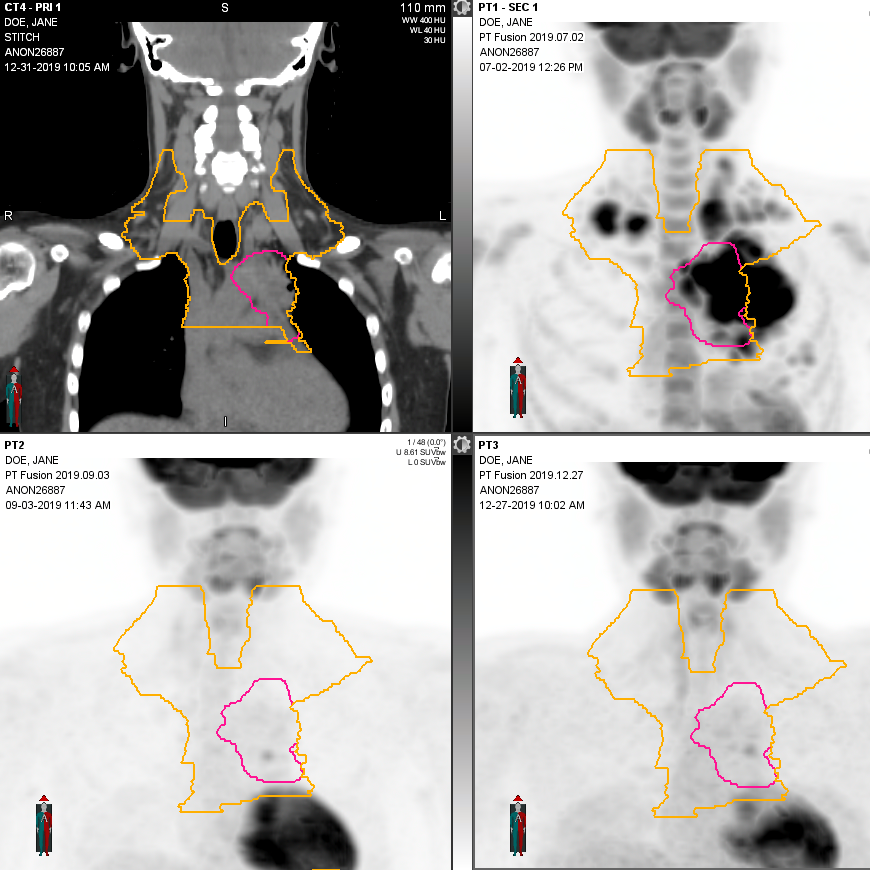 Pre-chemo PET
Orange
CTVisrt – 30 Gy
All initial sites
Magenta
CTVpr – 9 Gy
Partially responding site (EST-PET+)
EST-PET
Dose (% of prescription):Yellow: 95% of CTVprGreen: 95% of CTVisrtOrange: 10% of CTVisrt
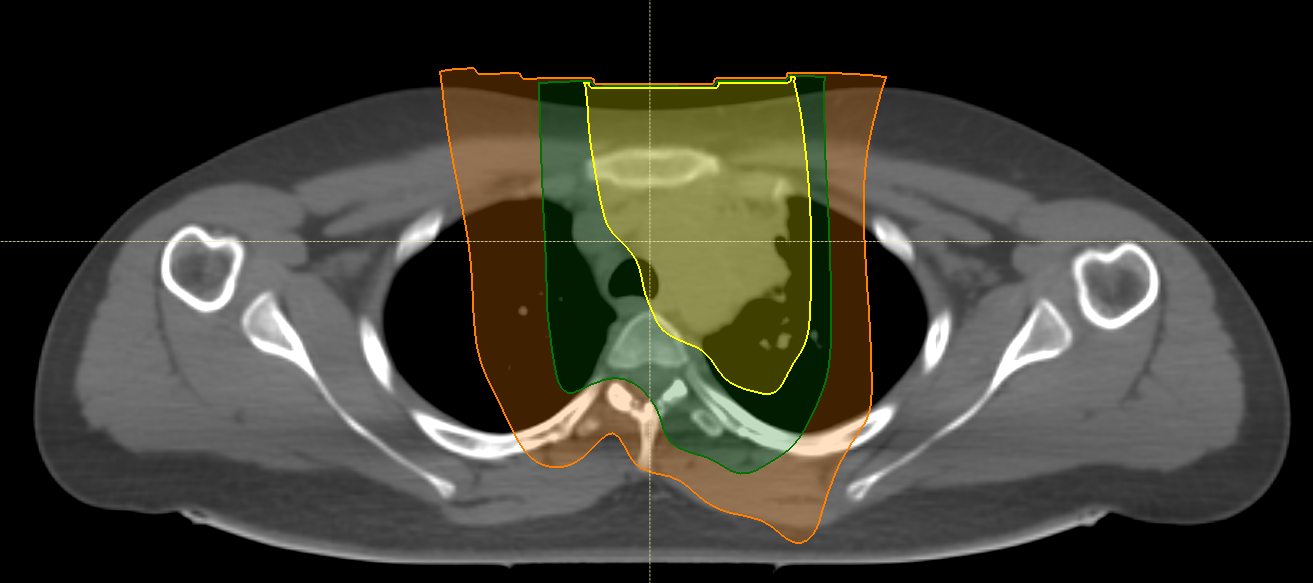 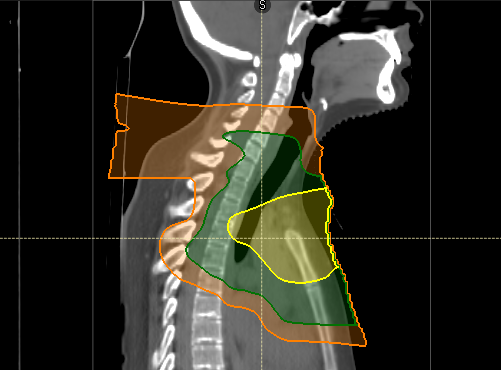 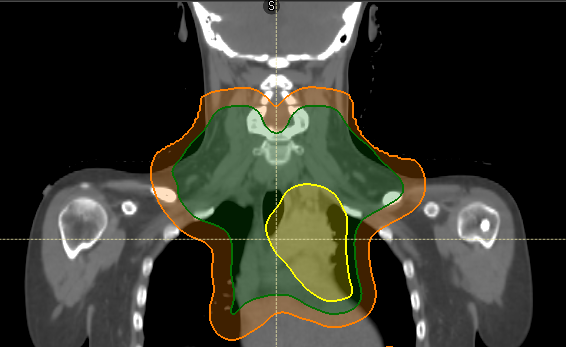 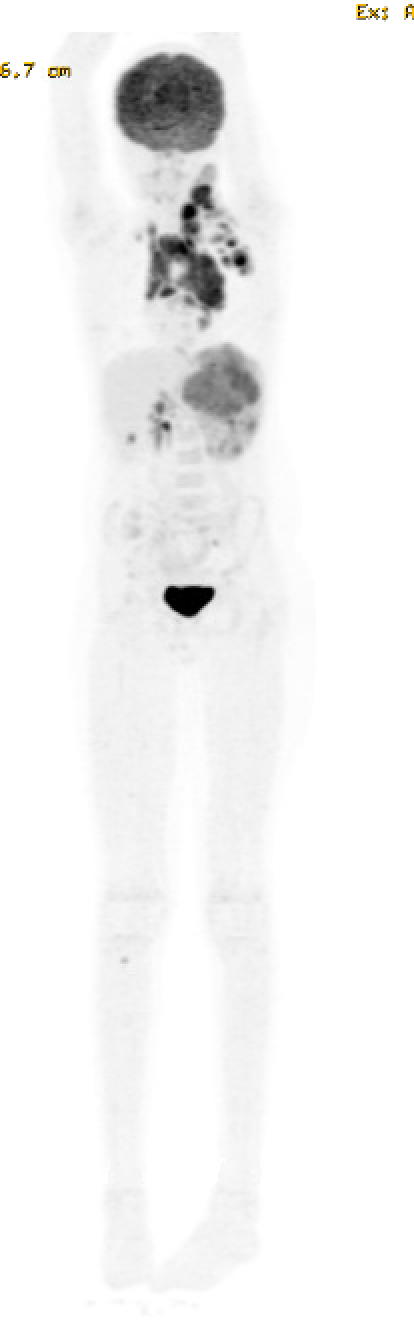 Case 5
11 y/o boy with stage IIB classical Hodgkin lymphoma
PET2: Deauville 4
EST-PET: Deauville 3

In CR after chemo & under 15 y/o  21 Gy ISRT + 9 Gy boost to the slowly responding site 
ISRT: 2100cGy/14 fractions
Boost to PET SER disease: 900cGy/6 fractions
Staging PET
CTV 21Gy
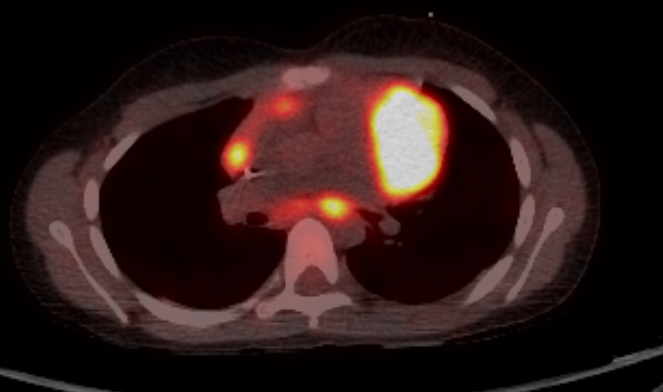 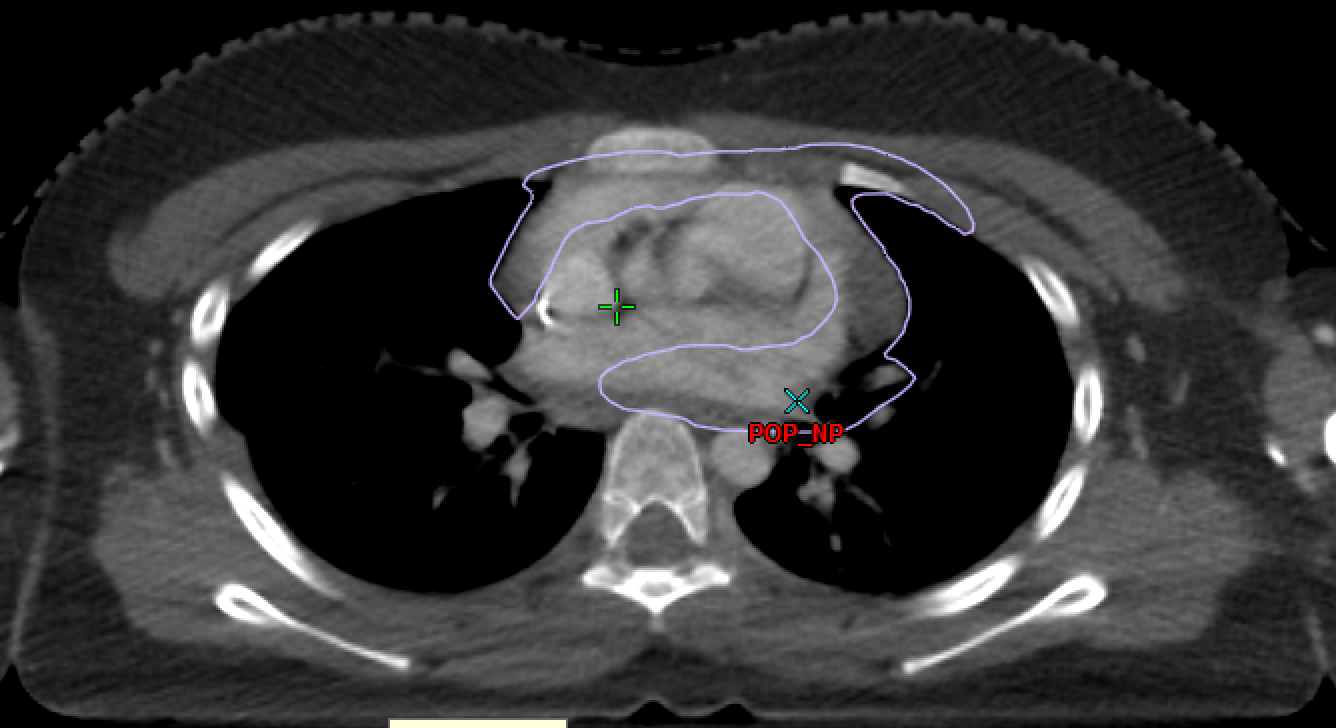 CTV 9Gy Boost
PET2
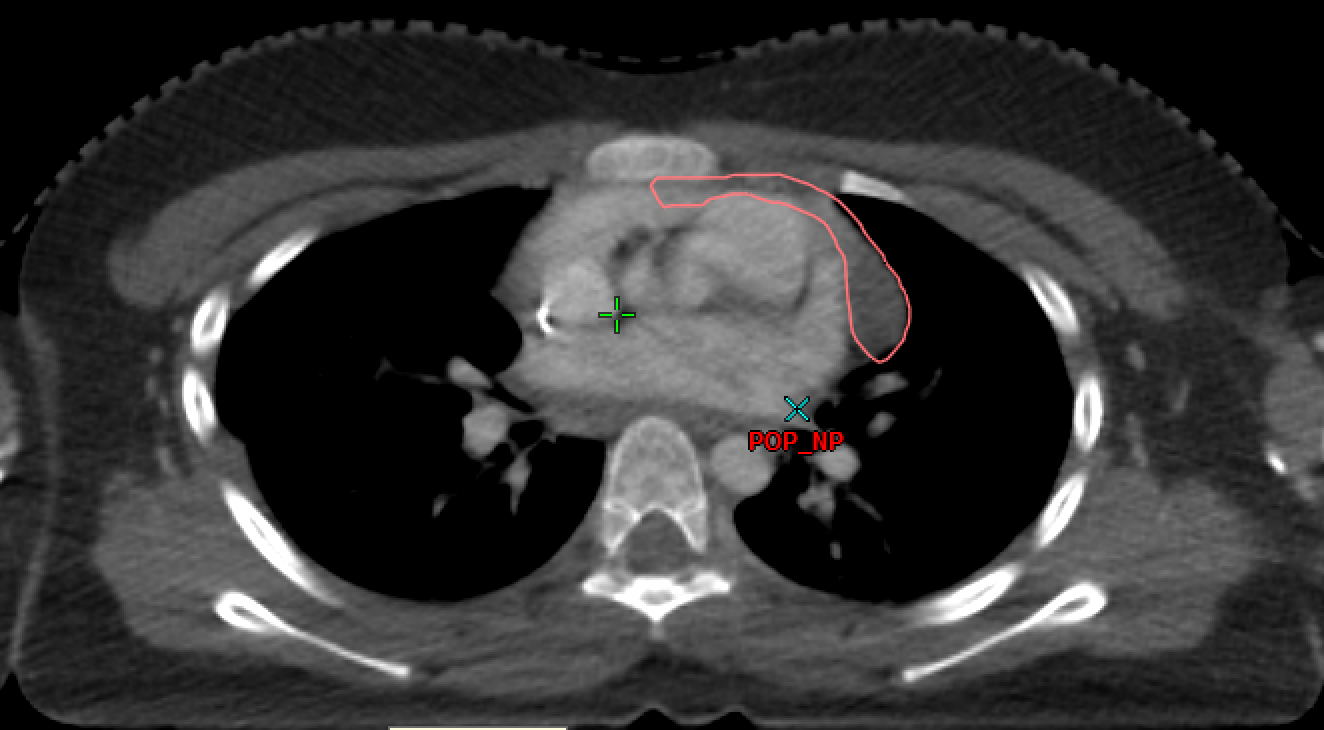 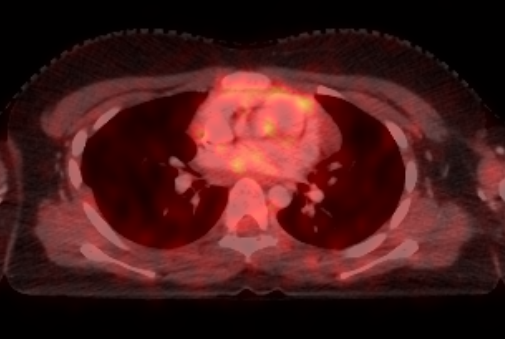 ITV 21Gy
Staging PET
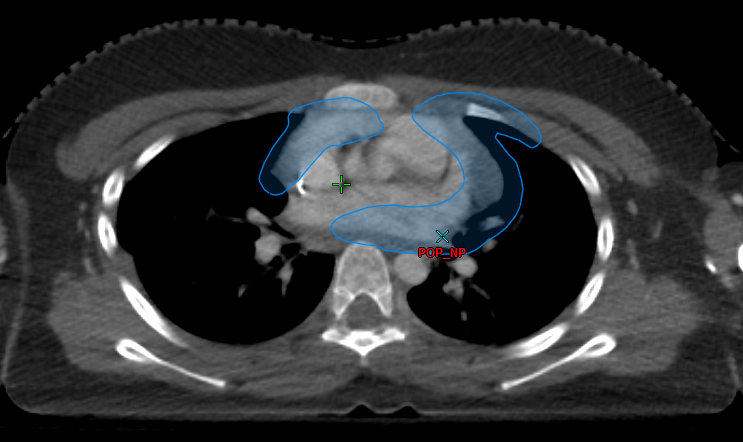 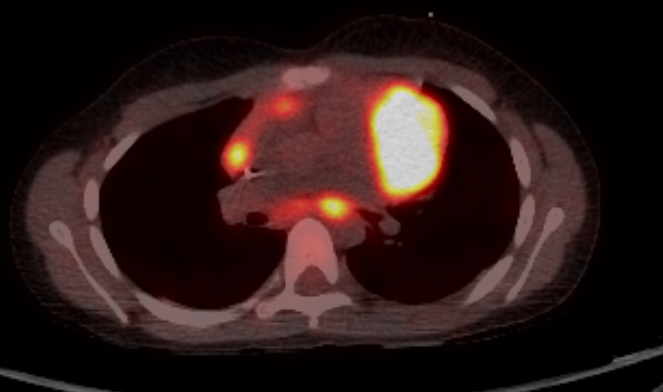 ITV 9Gy Boost
PET2
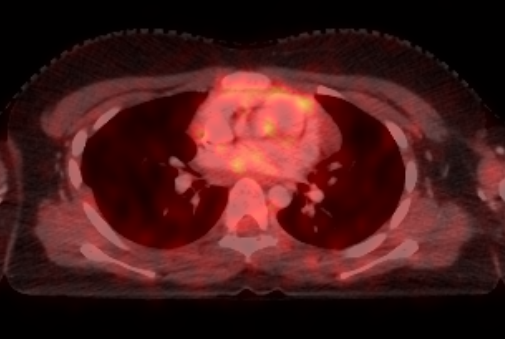 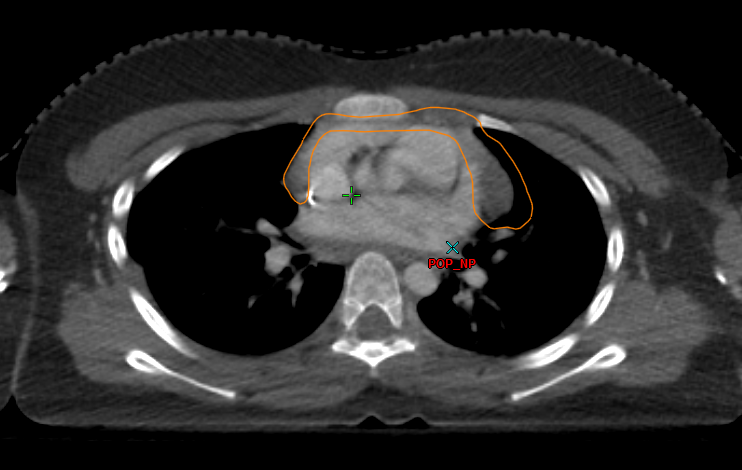 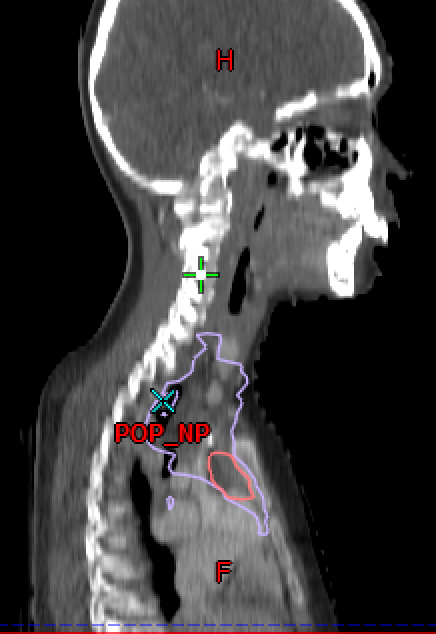 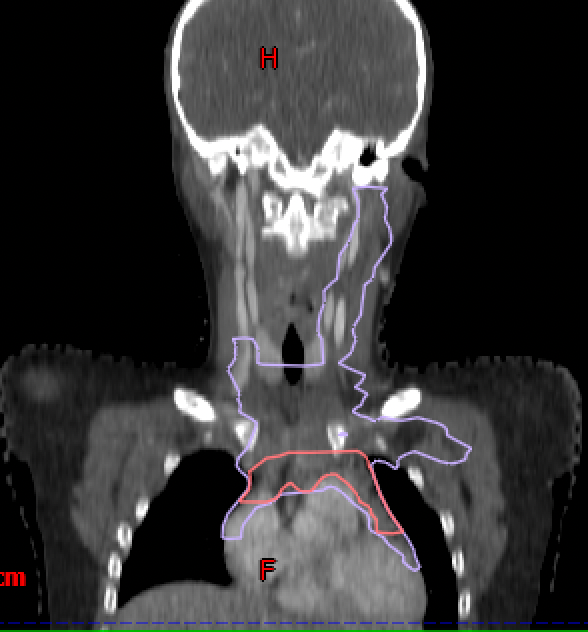 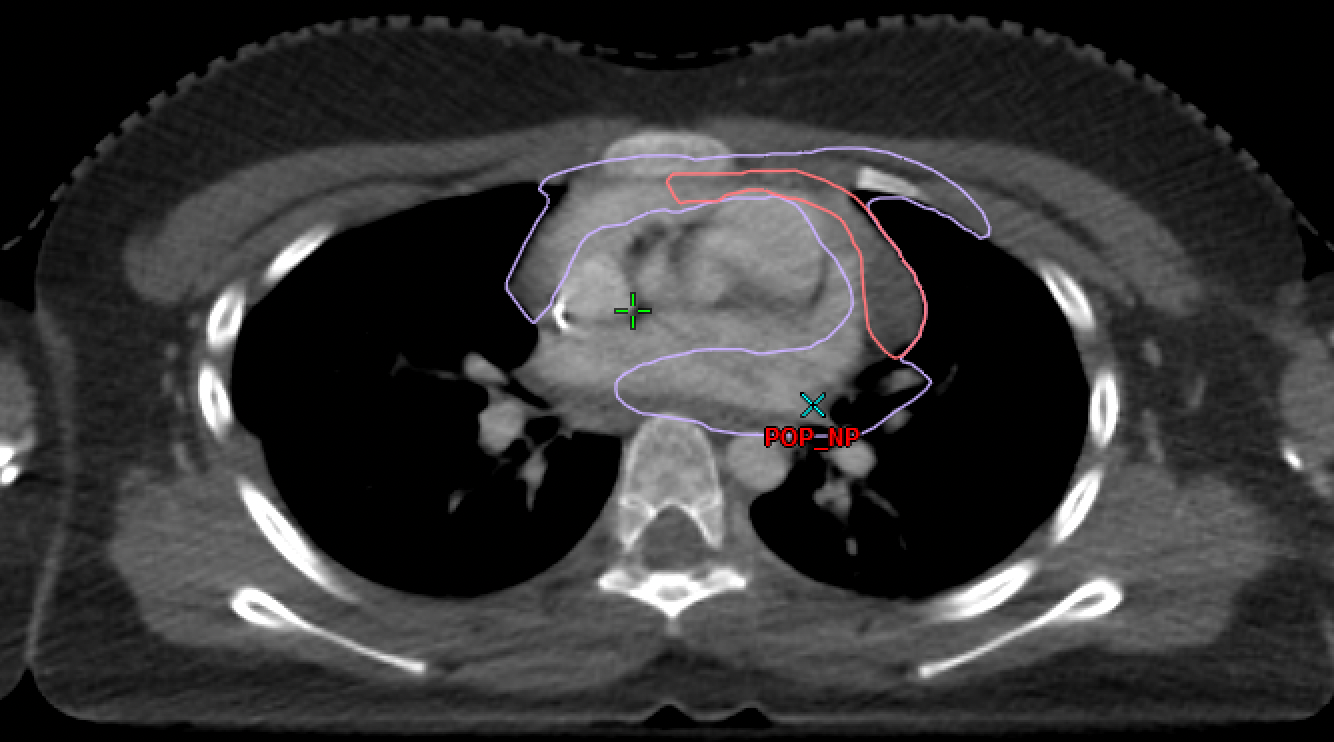 Purple = CTVisrt (21Gy)
Pink= CTVser (9Gy)
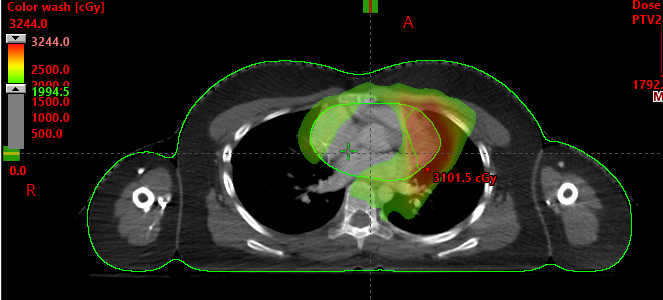 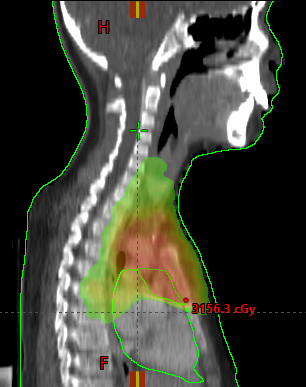 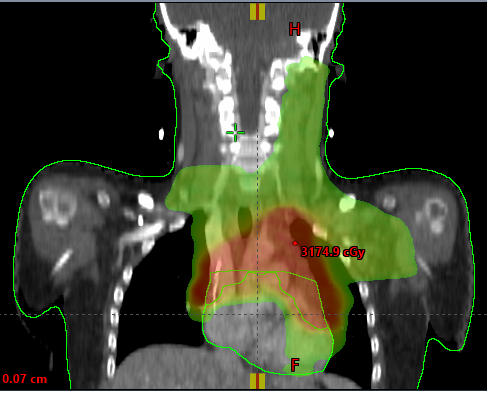 AHOD2131 Radiation Approach: Central Review
All contours & RT plans undergo central review by the study team before the patient is treated
Early referral to RO is highly recommended to allow time for treatment planning, submission for central review, contour/plan revision if required, and final approval
Goal: rigorous, real-time central review, building upon QA performed on prior studies of early-stage HL
EORTC H10: retrospective QA, representative sample of INRT plans, no PET fusion
GHSG HD16/17: retrospective QA, all INRT plans & a representative sample of IFRT plans, no PET fusion
AHOD0031: prospective QA, all plans prior to treatment, APPA fields, no PET fusion
Sim CT + contours + PET CT scans
Treating RO notified of changes needed
Deviation
-Read institutional & central review of PETs
-Fuse sim CT + PETs
-Review target & OAR contours
Central Review Team (2-4 ROs)
IROC-RI
Review RT plan, & doses to 
OARs & targets
Per protocol
Treating RO notified OK to treat
AHOD2131 Radiation Approach: Central Review
Written feedback with screenshots provided to treating RO regarding the contours & RT plan 
Average time from receiving RT data at IROC-RI to sending feedback to investigator: 1.8 days
Thank you, IROC-RI team!
Deviations (revision required): 
Contours: disease missed 
Plan: dose to targets or OARs defined as “Deviation Unacceptable” in protocol
Variation acceptable (revision optional):
Contours: targets over-contoured
Plan: doses to targets or OARs defined as “Variation Acceptable” in protocol
Challenge #1: Fusion Confusion
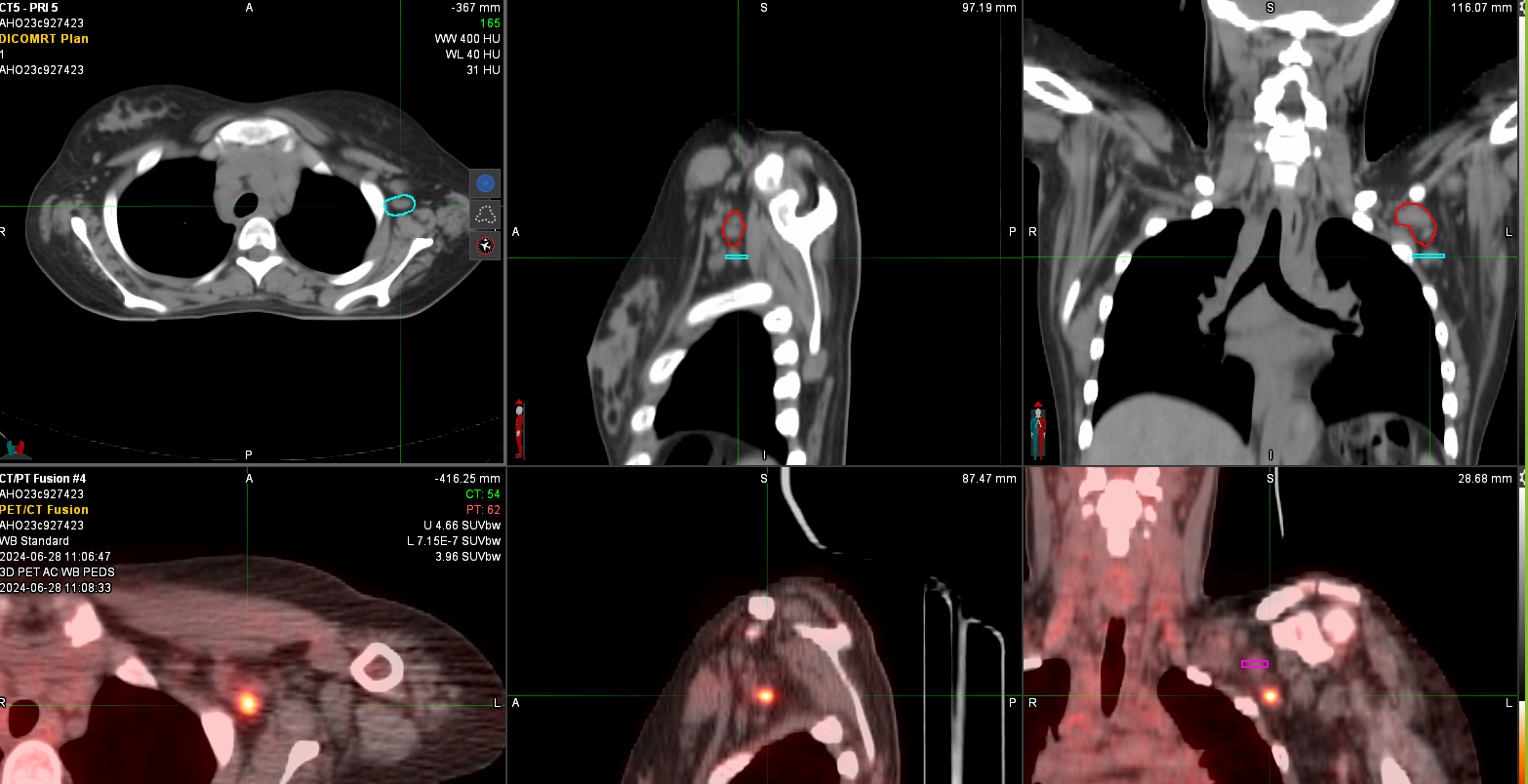 Contoured
Intended to contour
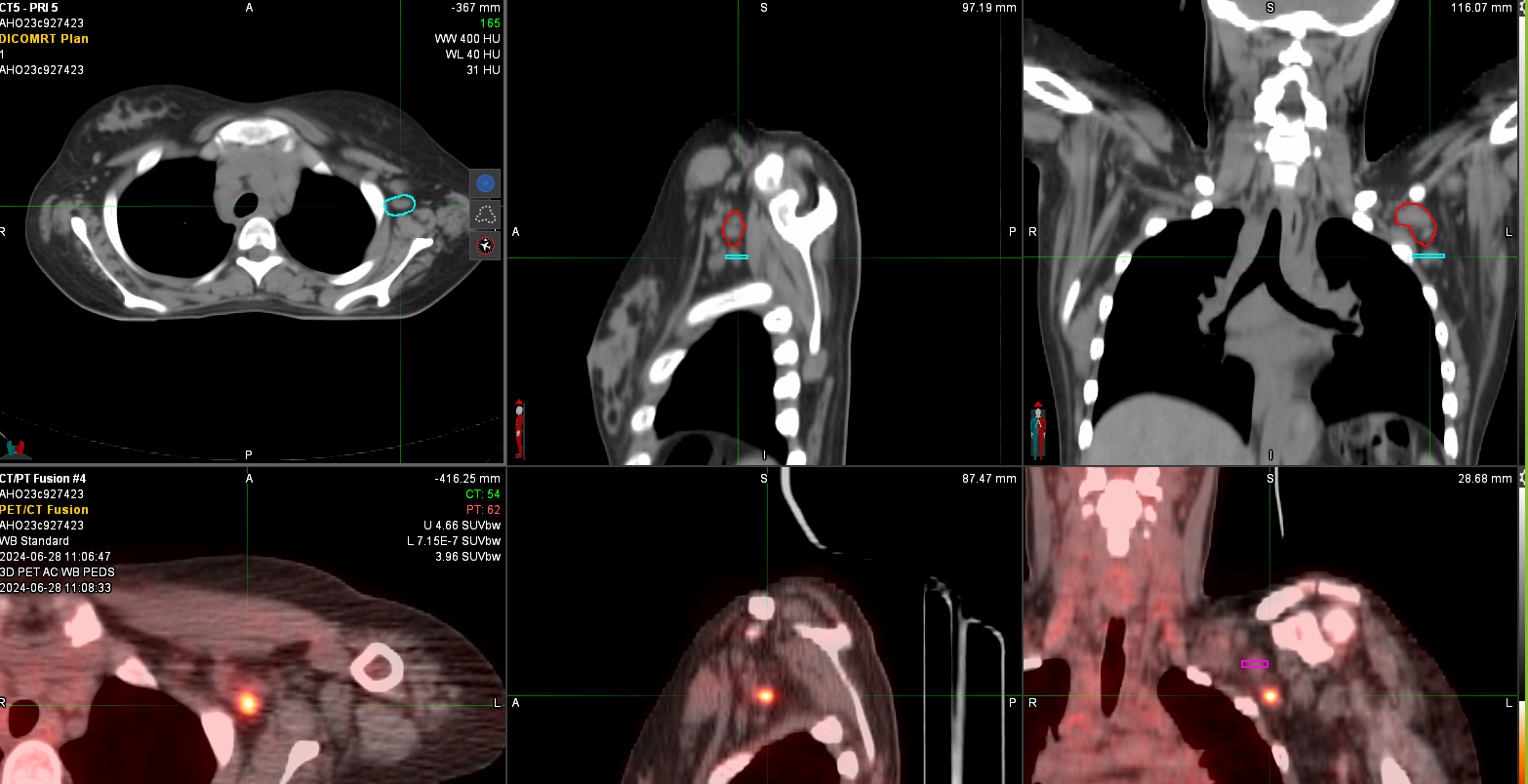 Contoured
Intended to contour
PET-directed boost for node with PMR
Sim performed with arms up, PET with arms down
Contoured superior LN, meant to contour inferior LN
Challenge #1: Fusion Confusion
Differences in body positioning for PET and sim CT complicate interpretation of registered images
Arms up vs. down
Differences in neck flexion
Suggestions:
Try to sim with the same body position that was used for the PET, if it is acceptable for RT
A “mental fusion” may be valuable
[Speaker Notes: AN 1931109
9796 202 615]
Challenge #2: Site Omission
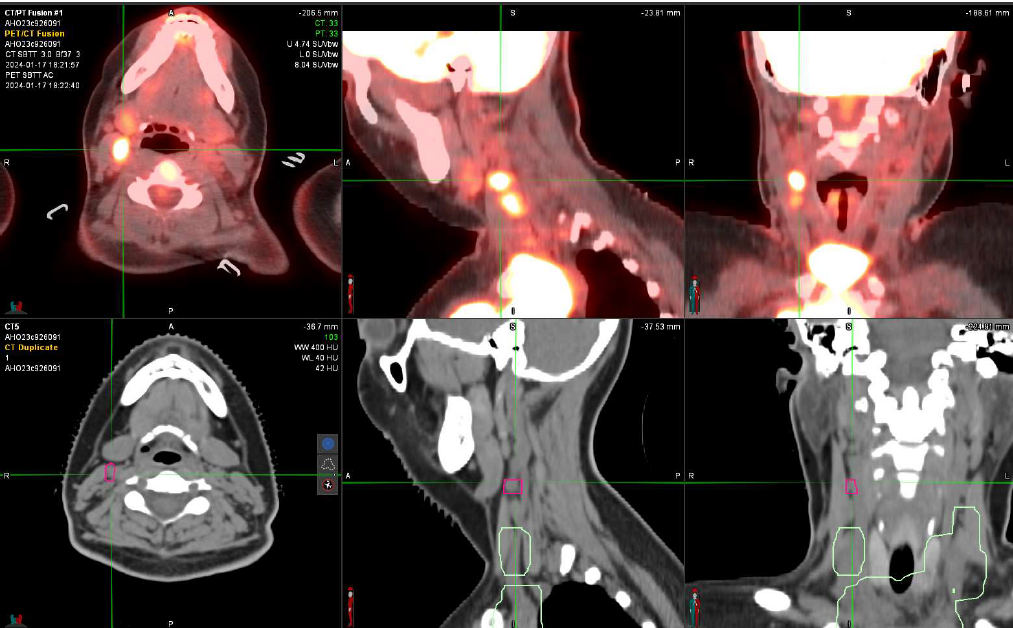 Omitted from CTVisrt
Omitted from CTVisrt
CTVisrt
Initially involved nodes in R neck extended more superiorly than CTVisrt
Challenge #2: Site Omission
All sites of initial involvement should be included in CTVisrt, even if they respond completely to systemic therapy
There might not be an obvious residual abnormality on the sim CT
Suggestions:
Carefully review baseline imaging & reports 
Review PET central review findings in case of discrepancies between institutional & central review
Challenge #3: Adjusting for Anatomic Changes
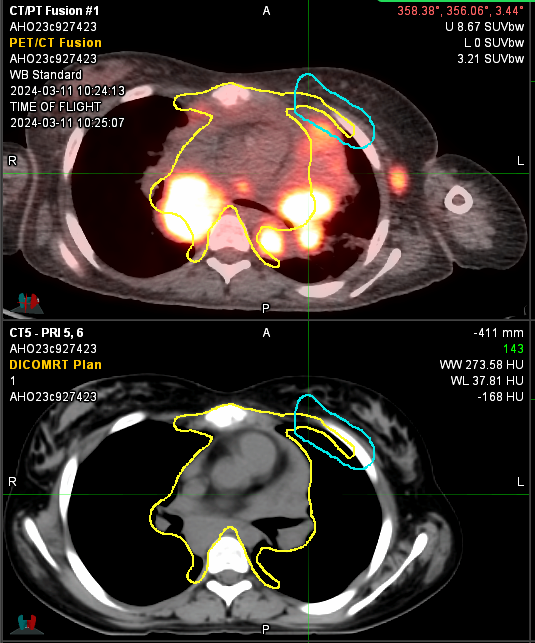 Contoured as CTVisrt
Contoured as CTVisrt
Bulky mediastinal mass contacted, but did not invade, anterior chest wall  chest wall does not need to be included in CTV
Challenge #3: Adjusting for Anatomic Changes
CTV
Should account for anatomic changes that occur with chemotherapy 
Should include tissues that were infiltrated by lymphoma at diagnosis
Should not include tissues that were only contacted/displaced 
Suggestions:
Carefully review imaging & reports 
Consider whether normal tissues were infiltrated (include in CTV) or contacted/displaced (exclude from CTV)
Final Thoughts
AHOD2131 
Employs a modern, individualized RT approach
Prescribes RT for a small subset of patients with the greatest risk of relapse 
Incorporates rigorous pre-treatment RT review 
Please contact the AHOD2131 RO investigators if you have questions:
Brad Hoppe: hoppe.bradford@mayo.edu
Andrea Lo: andrea.lo@bccancer.bc.ca
Ray Mailhot: rbmailhot@floridaproton.org  
David Hodgson: david.hodgson@uhn.ca
Sarah Milgrom: sarah.milgrom@CUAnschutz.edu